开放平台的Open API设计
朱念洋
2011-10-06
Open API是什么
应用
数据
服务
OpenAPI
平台
业务类
支持类
易用性
可用性
安全性
易用性
开发者的抱怨
加密算法从没有听过！
从其他平台迁移过来好难啊！
说明文档看不懂！
解决
尽量业界统一（URL、参数、返回、加密）
完善的wiki
开发者论坛
专业客服
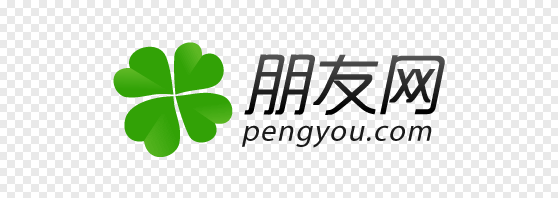 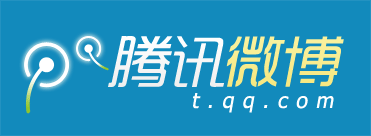 改
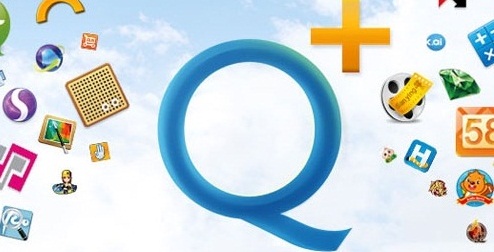 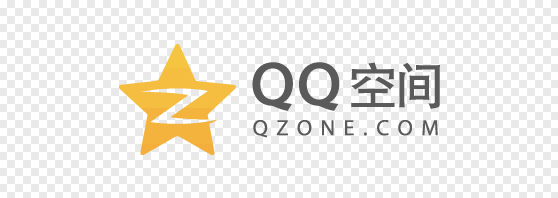 让你解脱！
全部一致
同样的URL！
同样的参数、返回格式！
同样的调用地址！
获取个人信息:   /user/info
获取用户签名:   /user/emotion
获取好友列表:   /relation/friends
是否好友:          /relation/is_friend
…
一点接入
四平台全部上线
应用无需改动一行代码
HOW?
可用性
服务器繁忙
服务器繁忙
服务器繁忙
服务器繁忙
服务器繁忙
服务器繁忙
服务器繁忙
某机房异常！
怎么解决
DNS变更？
应用自己变更调用IP？
真正解决
内网DNS
内网DNS
即时生效
应用无感知
就近访问
安全性高
应用A
OpenAPI机房A
应用B
应用B
OpenAPI机房B
OpenAPI机房B
内网DNS
某server异常
单点
主调server
主调server
被调server1
被调server2
被调server3
被调server3
优化前
动态IP分配
主调server
异步化
被调server1
被调server2
被调server3
被调server3
优化后
总结
无单点
异步化
负载均衡，过载保护
容灾
还能不能再优化？
柔性服务！
在能容忍的最长时间内
将最重要的事做完
1
重要
2
3
次要
4
高枕无忧？
最长超时设为多少？
EMA算法！
最大弹性时间
动态超时时间
响应时间上限
平均相应时间
响应时间下限
还有什么
自动化测试
告警策略
全面的告警
OpenAPI调用访问量、失败率
应用调用OpenAPI的访问量、失败率
各级server之间调用的失败率告警
CGI内部模块调用告警
自动化测试告警
基础服务告警
后台架构图
安全性
平台登录   应用登录
？
平台登录

应用1登录      应用2登录
模拟用户登录
用户应用数据泄漏
平台登录+应用ID

应用登录
（openid+openkey）
平台登录

应用1登录      应用2登录
详细鉴权
应用授权
频率限制
用户授权
用户登录态
安全限制
协助应用
应用健康度分析
反外挂
前台OpenAPI
好友邀请
跳转好友首页
支付
……
应用如何加载平台的js？
直接加载js？
长Cache，不改变文件名无法升级
改变文件名，需要第三方变更
谢谢大家！
Q&A
附
Oauth与OpenKey
应用
平台
请求授权
用户授权
请求资源
分配资源
业务特性决定选择
用户点击应用列表进入
用户在线时间较短
应用嵌套在平台iframe中
OpenKey特点
默认30分钟过期，但可续期
有最长续期时间
用户授权后只跳转腾讯域名URL
OpenKey更适合
与平台登录无缝结合
应用编码更简单，只关心业务逻辑